Ординский муниципальный район
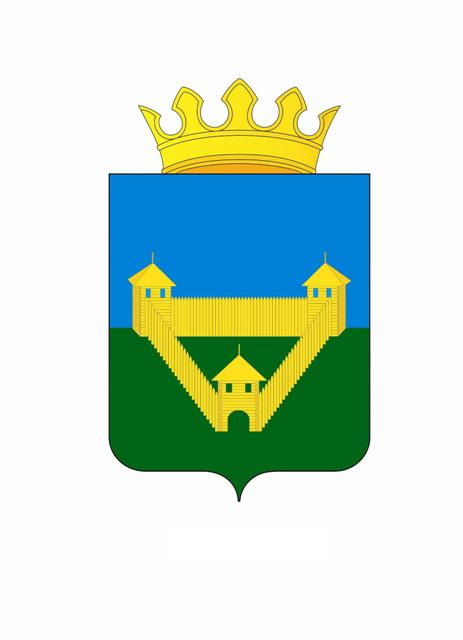 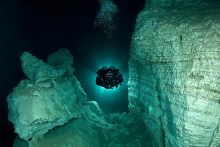 БЮДЖЕТ ДЛЯ ГРАЖДАН
к проекту решения                                                                                    «О бюджете Ординского муниципального района на 2016 год»
Бюджет для граждан
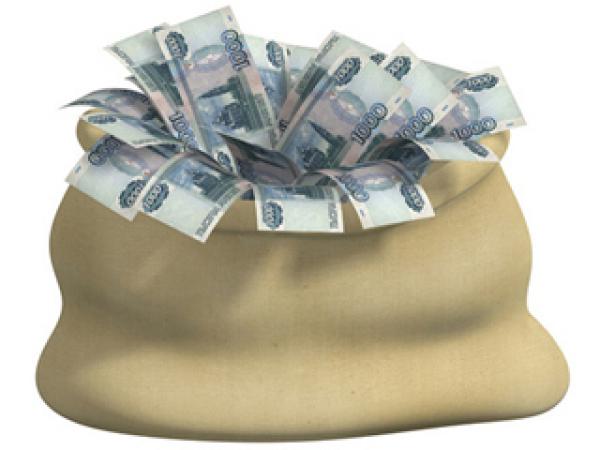 «Бюджет для граждан» познакомит вас с положениями основного финансового документа Ординского района – бюджета 
района, а именно: проекта бюджета района на предстоящий 
2016 год.
				Представленная информация предназначена для широкого круга пользователей и будет интересна и полезна как студентам, педагогам, врачам, молодым семьям, так и муниципальным служащим, пенсионерам и другим категориям населения, так как бюджет района затрагивает интересы каждого жителя Ординского района.
		Мы постарались в доступной и понятной форме для граждан, представить основные показатели бюджета района.
                                          «Бюджет для граждан» нацелен на получение                   обратной связи от граждан, которым интересны 
современные проблемы муниципальных финансов в
 Пермском крае и Ординском районе.
2
Бюджет
БЮДЖЕТ –  форма образования и расходования денежных средств, предназначенных для финансового обеспечения задач и функций местного самоуправления
ДОХОДЫ
это поступающие в бюджет денежные средства (налоги юридических и физических лиц, административные платежи и сборы, безвозмездные поступления)
РАСХОДЫ
это выплачиваемые из бюджета денежные средства (социальные выплаты населению, содержание муниципальных учреждений (образование, ЖКХ, культура и другие), капитальное строительство и другие
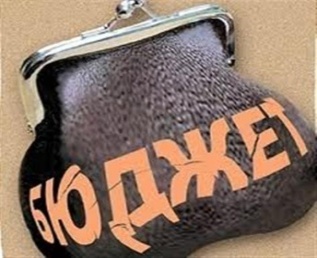 В случае превышения расходов над доходами образуется дефицит бюджета 
( необходимы источники покрытия дефицита, можно, например, использовать остатки средств или привлечь средства в долг )
В случае превышения доходов над расходами образуется профицит бюджета (можно накапливать резервы, погашать имеющиеся долги)
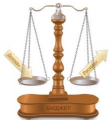 Сбалансированность бюджета по доходам и расходам – основополагающее требование, предъявляемое
 к органам, составляющим и утверждающим бюджет
3
Основные показатели социально-экономического развития Ординского района в динамике
4
2
3
4
Главные приоритеты бюджетной политики на 2016-2018 годы
4
Основные направления бюджетной и налоговой политики  Ординского района на 2016-2018 годы
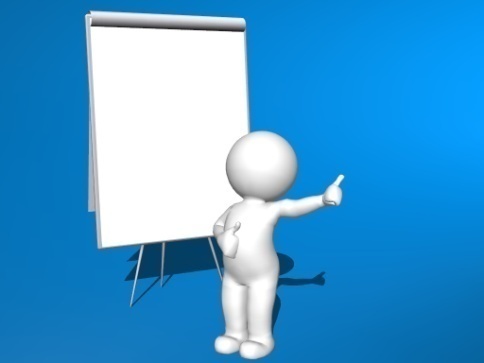 5
Бюджетная система Ординского муниципального района
Консолидированный бюджет Ординского муниципального района
Районный бюджет
Бюджеты  5 сельских поселений:
Ашапское сельское поселение, 
Карьевское сельское поселение, 
Красноясыльское сельское поселение, 
Медянское сельское поселение,
Ординское сельское поселение
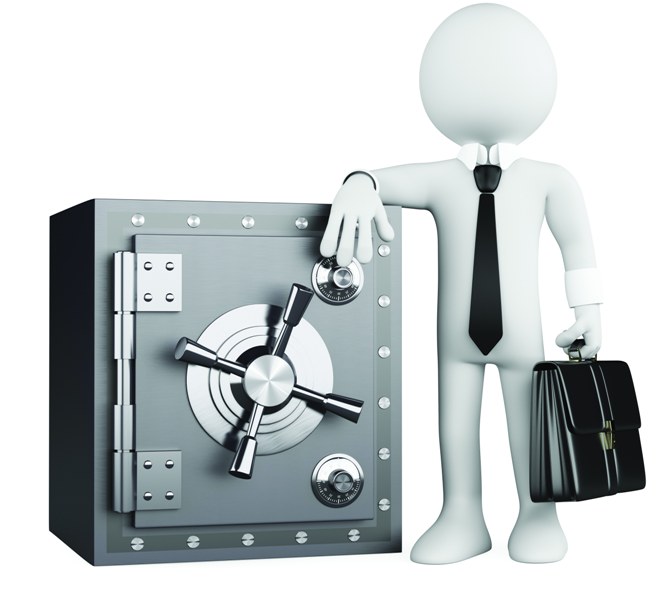 6
Программный бюджет
Программный бюджет отличается от традиционного тем, что все или почти все расходы включены в программы и каждая программа своей целью прямо увязана с тем или иным стратегическим итогом деятельности ведомства.
       	Программное бюджетирование представляет собой методологию планирования, исполнения и контроля за исполнением бюджета, обеспечивающую взаимосвязь процесса распределения расходов с результатами от реализации программ, разрабатываемых на основе стратегических целей, с учетом приоритетов государственной политики, общественной значимости ожидаемых и конечных результатов использования бюджетных средств.
Осуществление бюджетных расходов посредством финансирования муниципальных программ
Взаимосвязь бюджетных расходов с результатами реализации муниципальных программ
Повышение качества бюджетного планирования и исполнения бюджета
Районный бюджет на 2016 год сформирован в «программном» формате на основе 7 муниципальных программ
7
Доходы бюджета
Доходы бюджета - безвозмездные и безвозвратные поступления денежных средств в бюджет района
Налоговые доходы
Поступления от уплаты налогов, установленных Налоговым кодексом РФ (налог на доходы физических лиц, акцизы по подакцизным товарам, налог на вмененный доход, транспортный налог и госпошлина)
Неналоговые доходы
Поступления доходов и сборов, установленных  законодательством РФ 
(доходы от использования муниципального имущества, плата за негативное воздействие на окружающую среду, доходы от оказания платных услуг, доходы от продажи имущества и земельных участков, штрафы за нарушение законодательства и др.)
Безвозмездные поступления
Поступления от других бюджетов бюджетной системы 
(межбюджетные трансферты в виде дотаций,  субвенций,   субсидий, иных межбюджетных трансфертов)
8
Налоги, которые уплачивают жители Ординского муниципального района
Налог на доходы физических лиц
 гл.23 Налогового кодекса РФ, ставка налога 13%, в отдельных случаях 9%,  30%  и  35%
Налог на имущество физических лиц
Ставка налога при стоимости имущества:
до 300 тыс. руб.- до 0,1%;
от 300 тыс. руб. до 500 тыс.руб. –свыше 0,1% до 0,3%;
свыше 500 тыс. руб.- свыше 0,3% до 2,0%
Районный бюджет и бюджеты поселений
Земельный налог
Ставка налога от кадастровой стоимости земельных участков:
0,3%- по участкам, занятым жилищным фондом, с/х  назначения, для личного подсобного хозяйства, дачного хозяйства; 1,5%- в отношении других участков
9
Зачисление налогов на территории района
10
10
Доходы районного бюджета в 2014-2018 годах
11
Основные виды налоговых доходов Ординского района
12
Основные виды налоговых доходов Ординского района
13
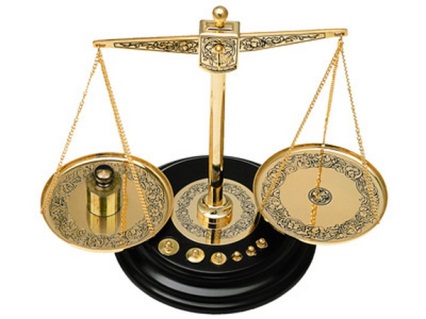 Основные параметры бюджета Ординского муниципального района на 2016-2018 гг. (млн. руб.)
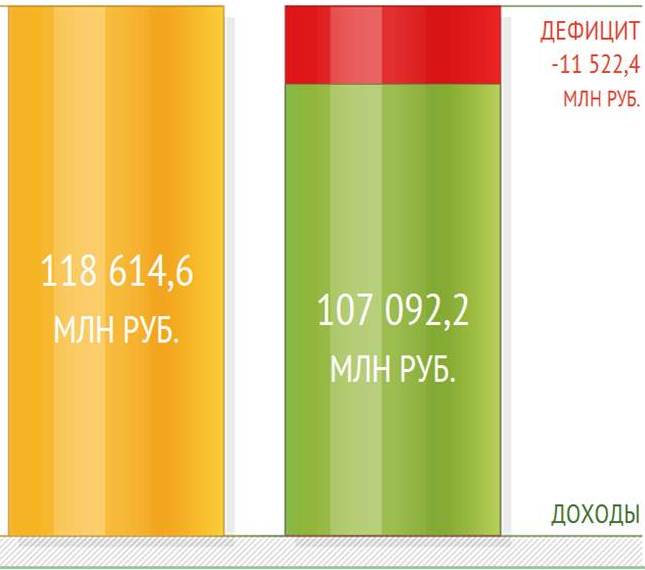 2,40
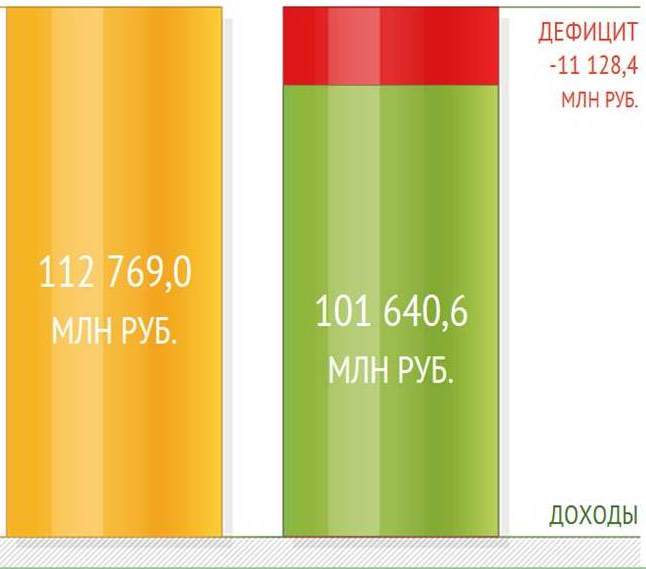 2,30
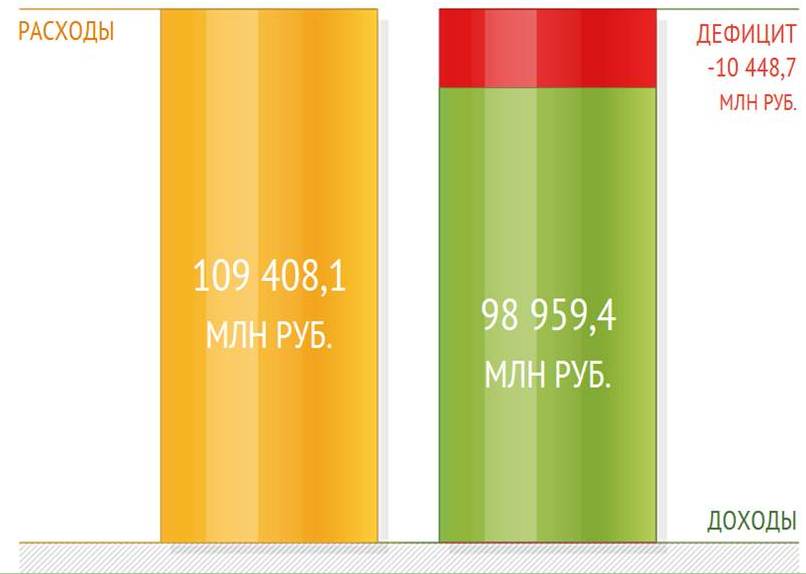 2,94
369,30
366,90
361,3
359,00
382,09
379,15
2018
2017
2016
14
Межбюджетные трансферты
15
Финансовая помощь бюджетам поселений
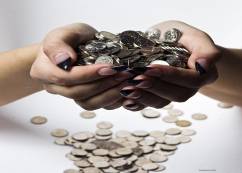 16
Основные подходы к формированию расходов бюджета
 на 2016 год
приоритет - действующие расходные обязательства
исполнение указов Президента РФ о повышении заработной платы работникам бюджетной сферы
предусматриваются средства на индексацию расходов только на тепловую энергию, электрическую энергию
приостановлена индексация окладов денежного содержания муниципальных служащих
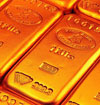 оптимизация материальных затрат в отраслях социально-культурной сферы с целью обеспечения исполнения указов Президента Российской Федерации от 7 мая 2012 года
17
Расходы бюджета Ординского района на реализацию 
муниципальных программ в 2016 году
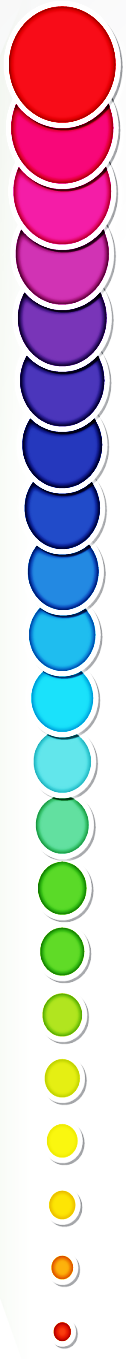 272 010,86

23 223,60

5 409,00

818,00

500,00

250,00

220,00
Развитие системы образования

Развитие социальной сферы

Развитие сельского хозяйства

Устойчивое развитие сельских территорий 

Развитие малого и среднего предпринимательства

Возрождение и развитие народных промыслов и ремёсел
Развитие гражданского единства и гармонизация 
межнациональных отношений
302 431,46
тыс. руб.
18
Объемы расходов бюджета по сравнению с 2014 годом
19
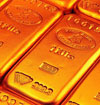 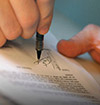 Расходы бюджета на социальную сферу
20
Структура расходов бюджета 2016 год
21
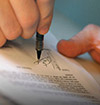 Муниципальные программы (местный бюджет, тыс. руб.)
22
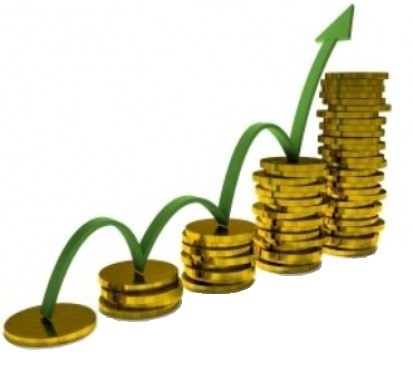 Непрограммные расходы(местный бюджет)
23
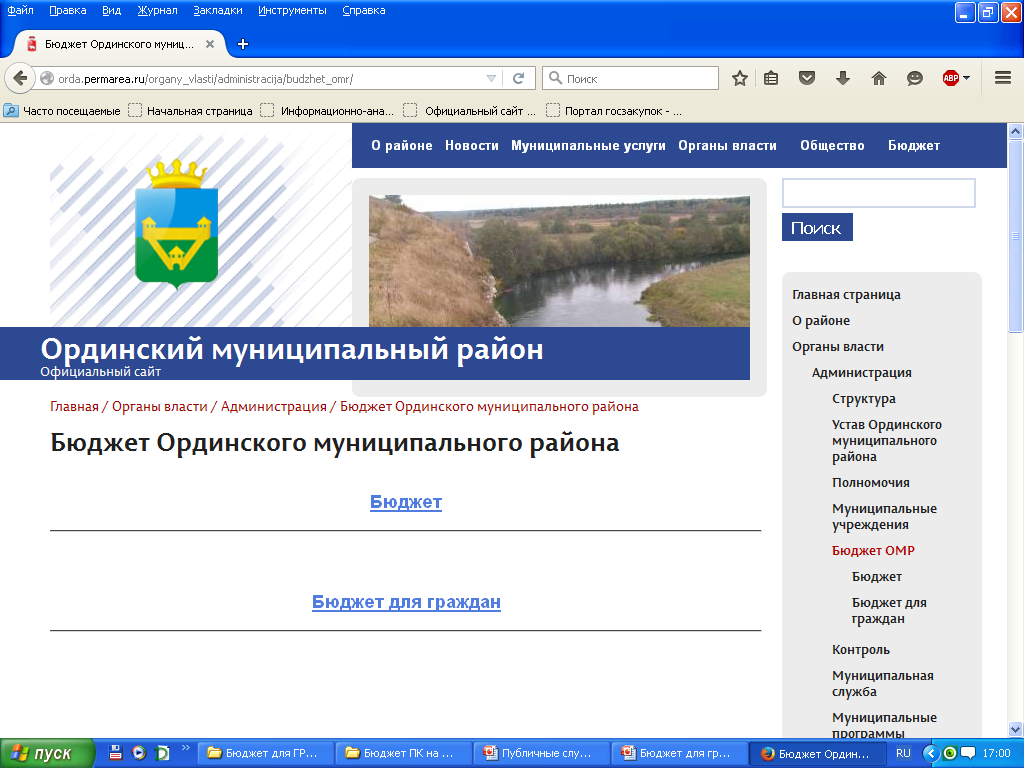 Ждем Вас по адресу: 
www.orda.permarea.ru
24